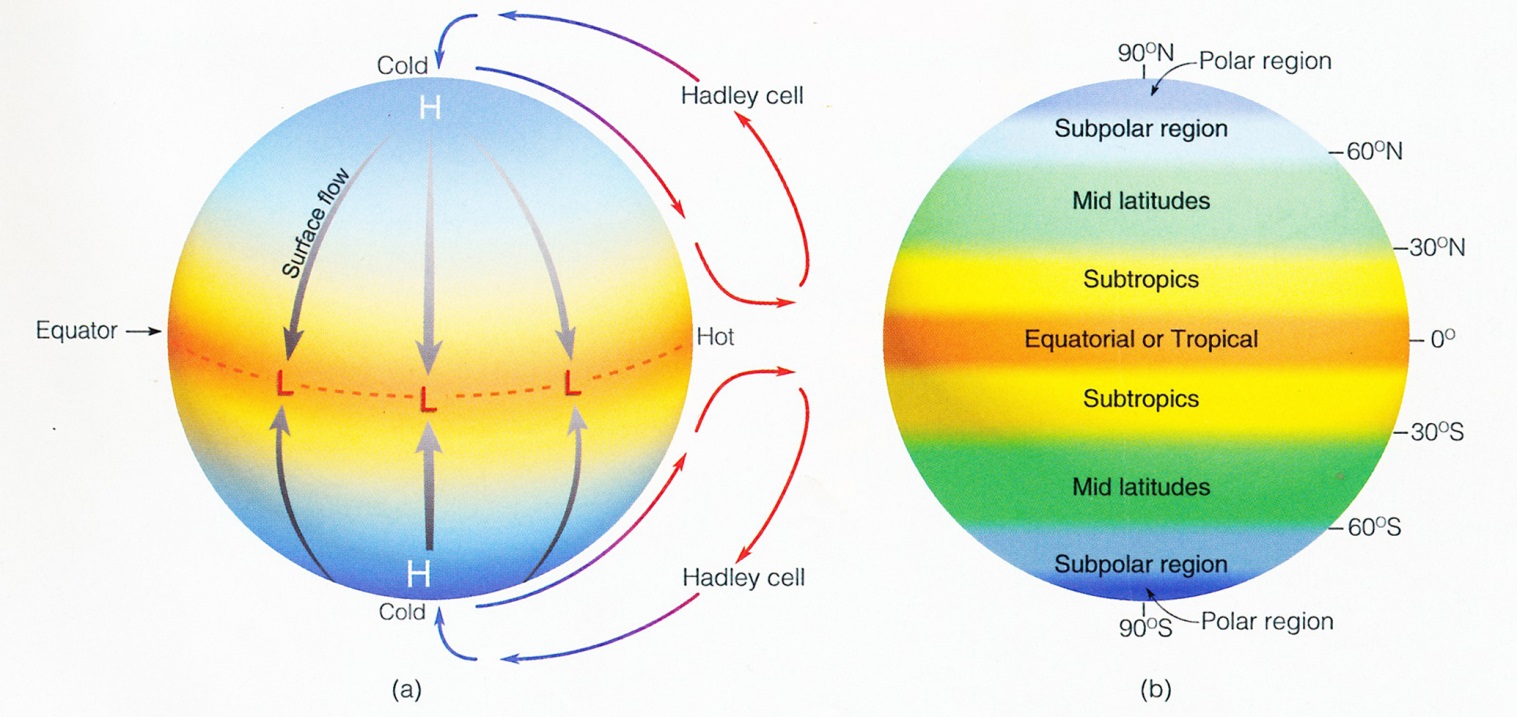 THE “ONE CELL” HADLEY MODEL
Assumptions (false, but simplifies the problem initially):
the earth is uniformly covered in water so there is no differential heating between 
      water and land (no differential heating between water and land)
(b) The sun is ALWAYS directly overhead at the equator (no seasonal changes)
(c) The earth does not rotate (only pressure gradient force exists)
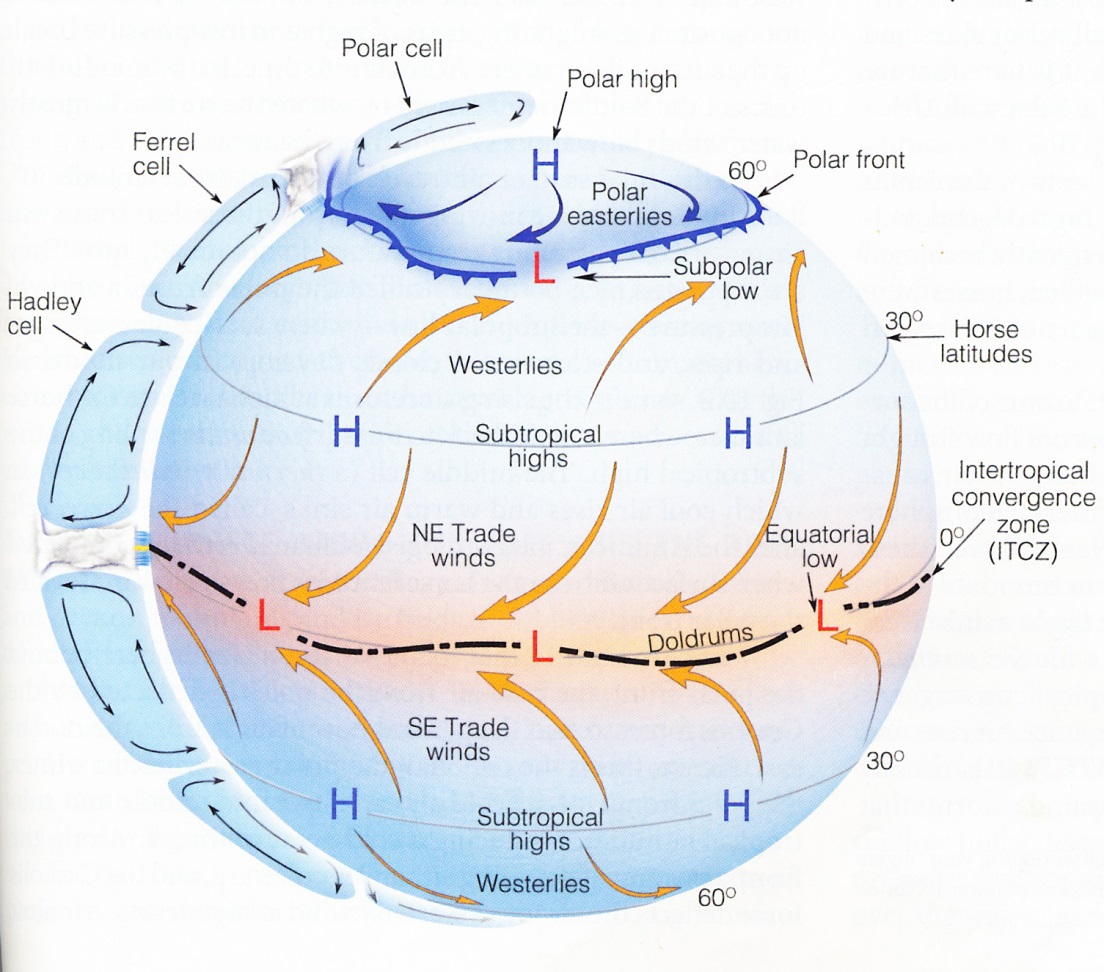 A more 
complex form
with 3 cells. 
This allows 
for the 
Earth’s 
rotation and
the Coriolis
Effect
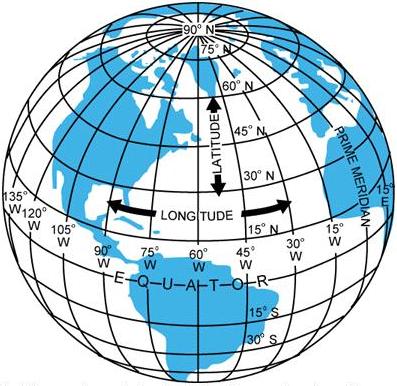 Meridians are closer
together here






than they are here



This is why the 
convergences (or 
piling up) causes 
surface air pressure 
to increase
Note that the 
Distance between the 
meridians decreases
as the latitude 
increases
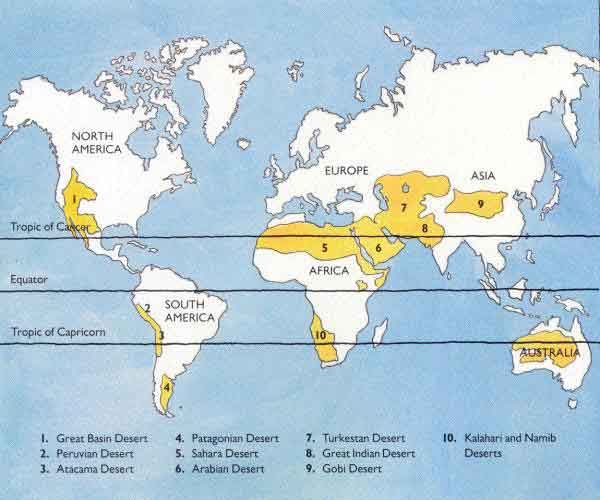 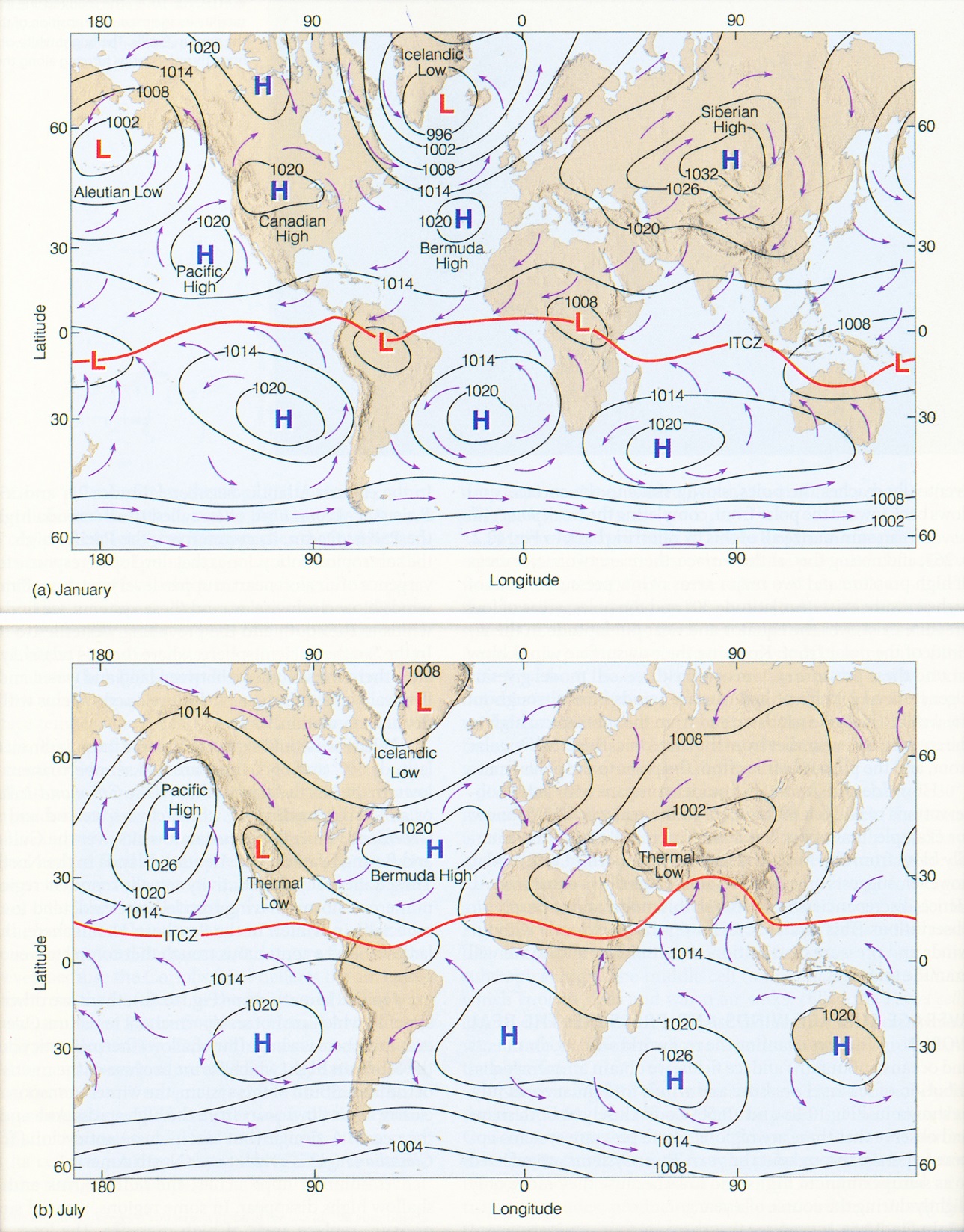 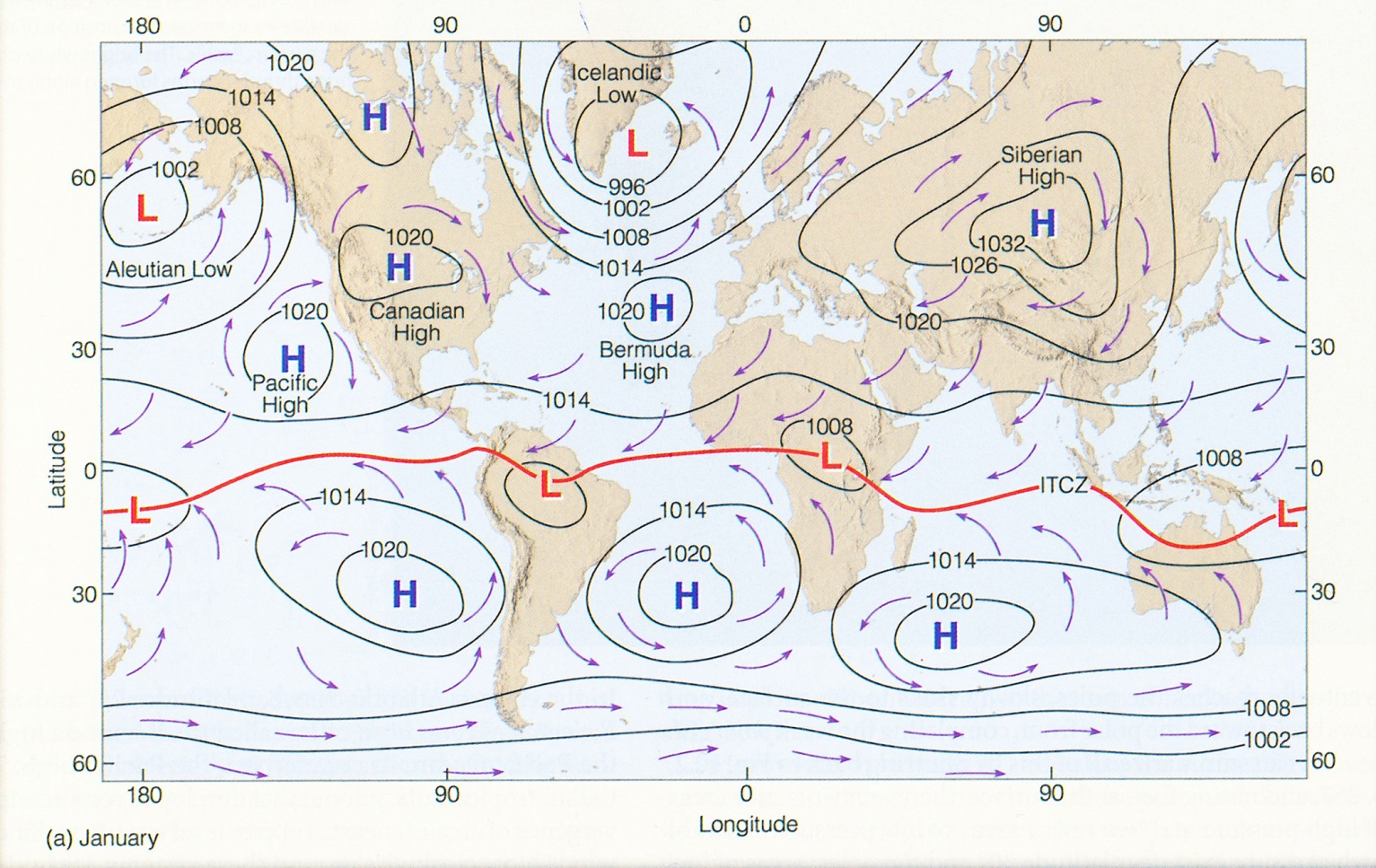 POSITIONS OF SEMIPERMANENT HIGHS AND LOWS – AND NON-SEMIPERMANENT ONES AS WELL
FOR JANUARY
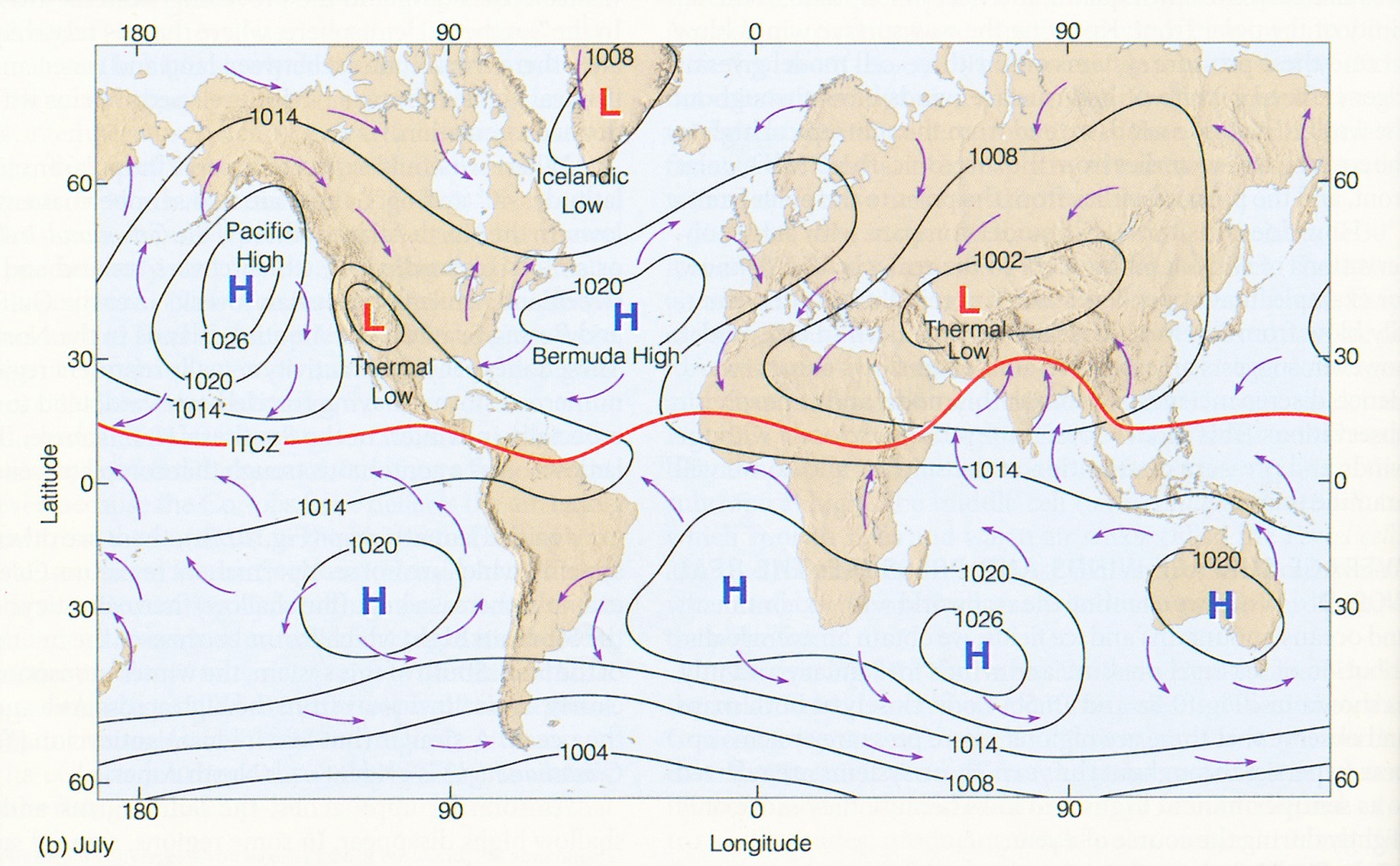 POSITIONS OF SEMIPERMANENT HIGHS AND LOWS – AND NON-SEMIPERMANENT ONES AS WELL
FOR JULY
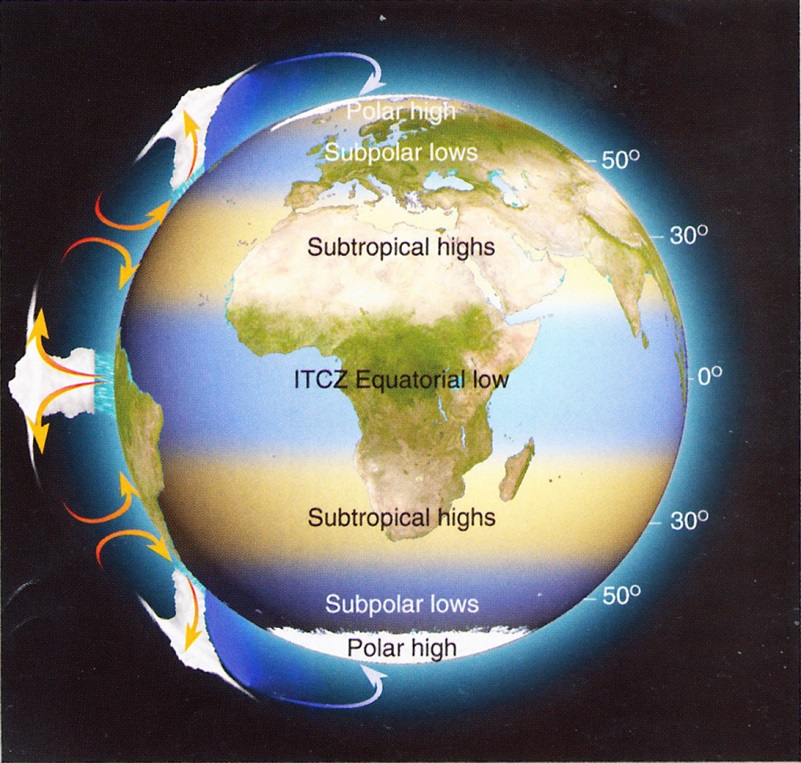 MAP SHOWING 
AREAS OF RISING
AND SINKING AIR
 
WHERE AIR RISES
PRECIPITATION 
TENDS TO OCCUR
(BLUE BANDS)

WHERE ARE SINKS
THE CLIMATE IS 
DRIER.

NOTE THE 
LOCATION OF THE
WORLD’S DESERTS
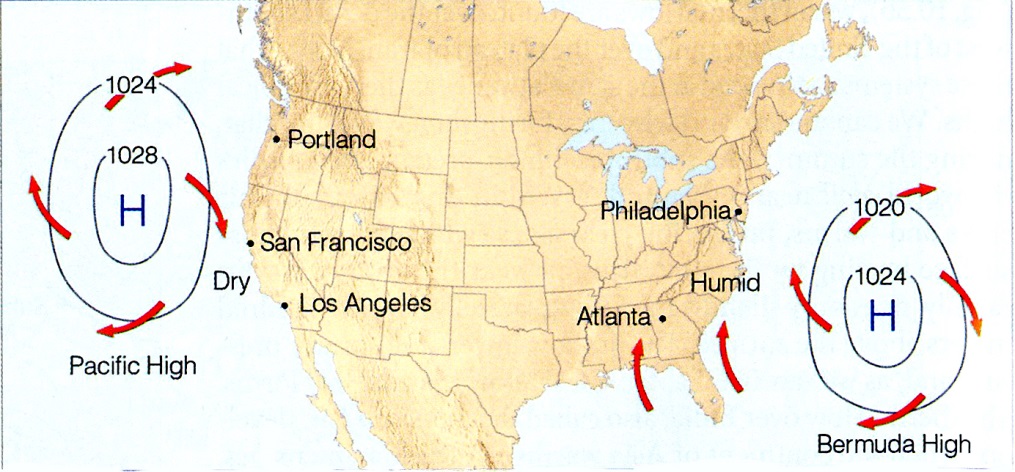 ATLANTIC AND PACIFIC COAST HIGHS HAVING DIFFERENT EFFECTS ON THE COAST
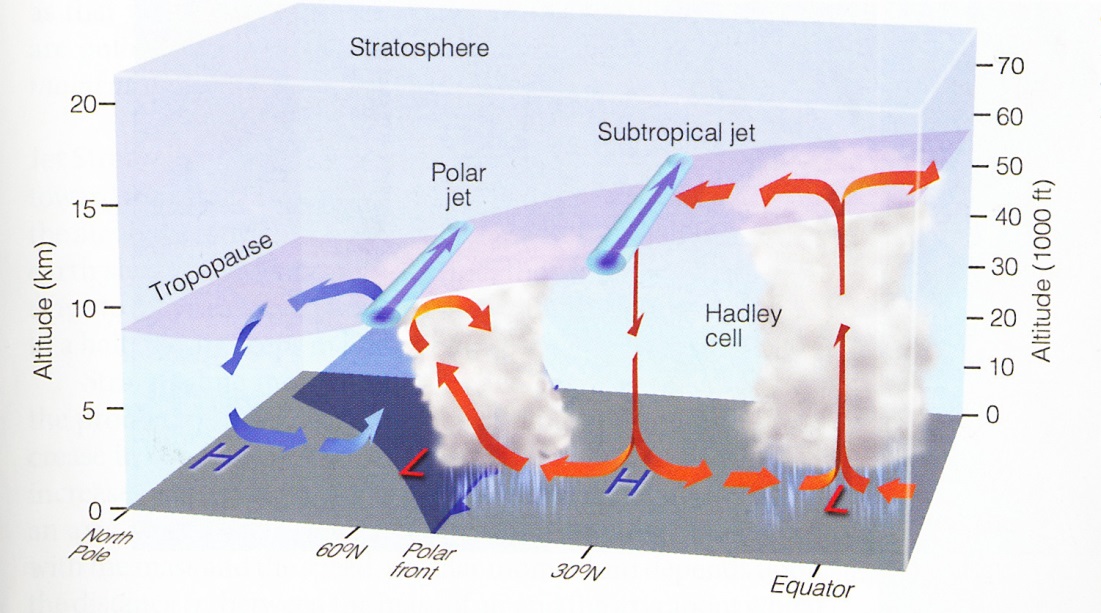 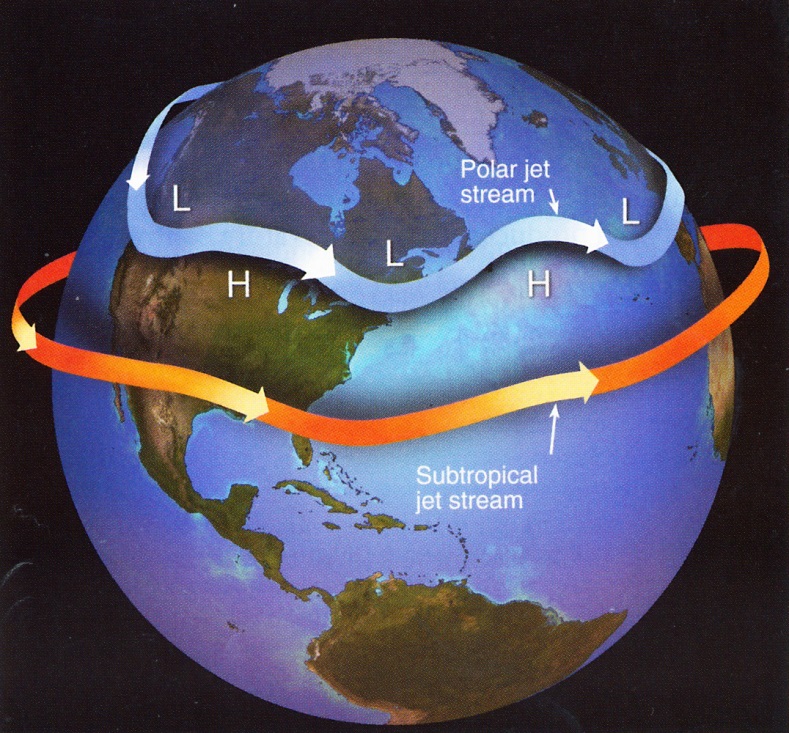 Polar Jet Stream



Sub-Tropical Jet 
     Stream
Average position 
of the jet streams 
in N. Hemisphere
winter
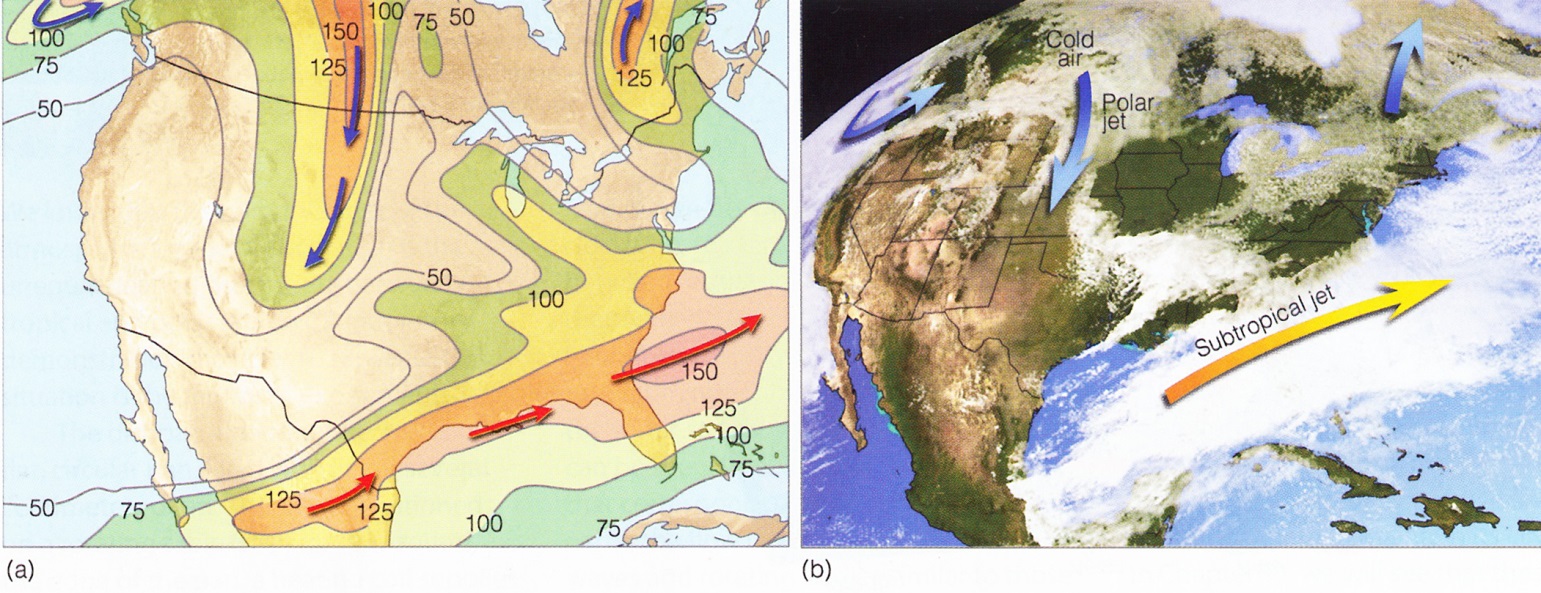 The Polar Jet is sweeping south over the 
Great Plains with strong Sub-tropical Jet
over the Gulf states brings moisture in the
form of a dense cloud cover over the S.E.
United States.
300mb map showing the Polar Jet with BLUE 
arrows and the Sub-tropical Jet with RED arrows
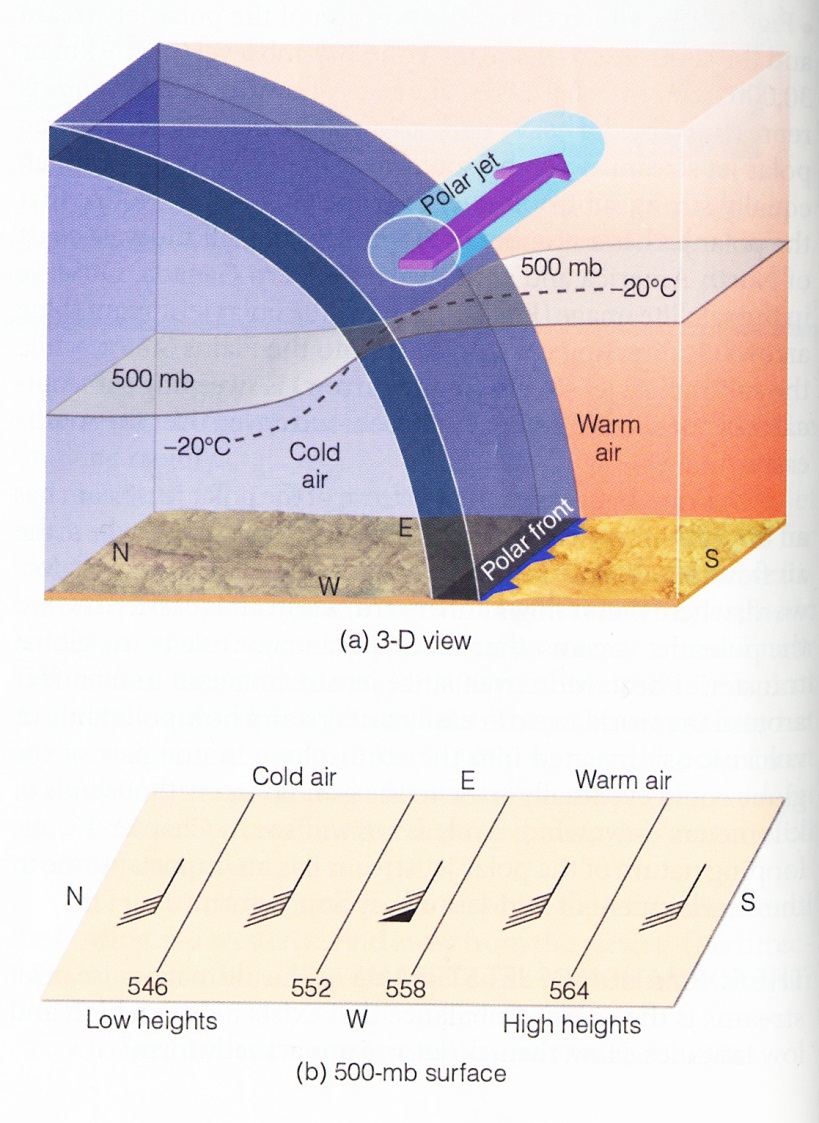 Note the sharp changes in pressure and 
temperature across the Polar Front


Any horizontal change in temperature 
causes isobaric surfaces to dip – 
the greater the temperature difference 
the greater the slant and the stronger the 
winds.
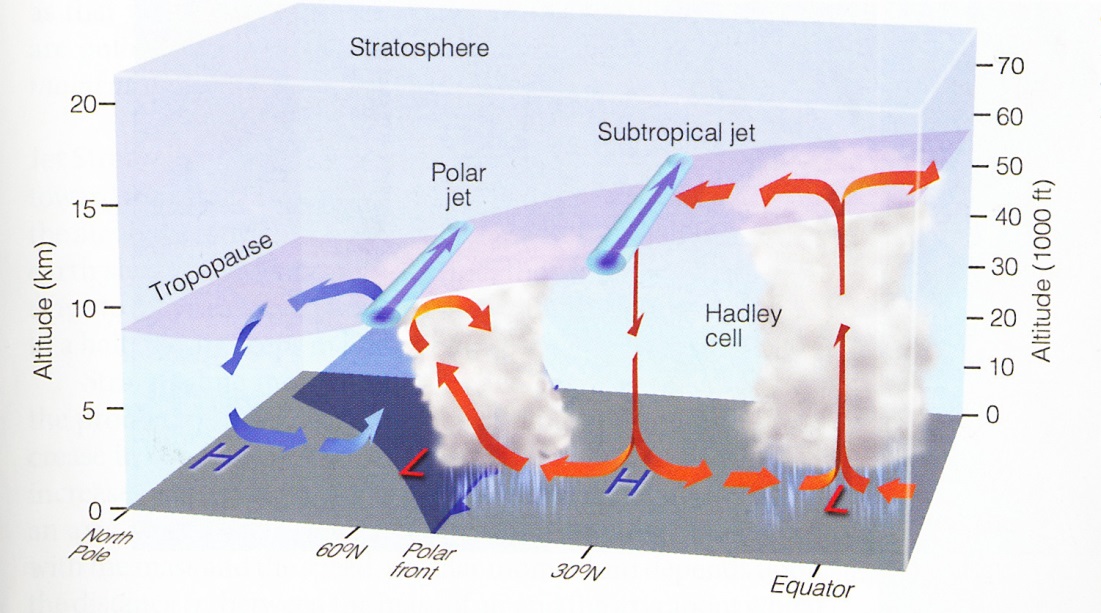